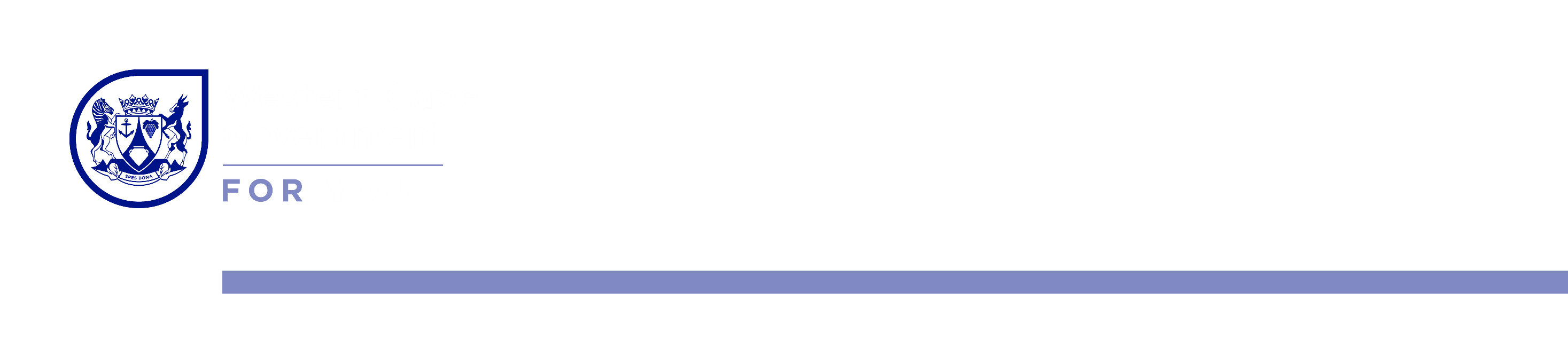 Department of the Premier
Report to Standing Committee on Premier

Broadband Update and Report on Information Security Operations
3 June 2022
BROADBAND UPDATE
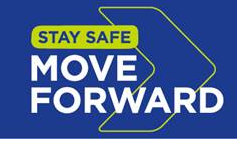 Broadband Fundamentals
What is Broadband?
Broadband is a Wide Area Network (WAN) technology that provides network connectivity at WCG sites. 
Broadband is high-speed connectivity, regarded as minimum speeds of 10Mbps (upload and download – symmetrical).
It enables the WCG to conduct its business digitally and use tools such as email, the Internet, MS Teams and other digital applications. 
Broadband speeds are particularly important in the health and education environments for transmitting radiography/radiology images and facilitating e-learning.

WCG Broadband Strategic Framework
The WCG Broadband Strategic Framework, approved by Provincial Cabinet in 2011, set out to create an enabling environment for the creation of broadband infrastructure and skills to:
Improve provincial and local government service delivery (connected government)
Improve citizens’ access to communications infrastructure, information and opportunities – broadening their participation in society (connected citizens); and
Increase access to new opportunities and markets, while making the Western Cape business environment more competitive and open for new kinds of service-oriented businesses (connected economy).
3
Broadband 1.0 Programme Goals
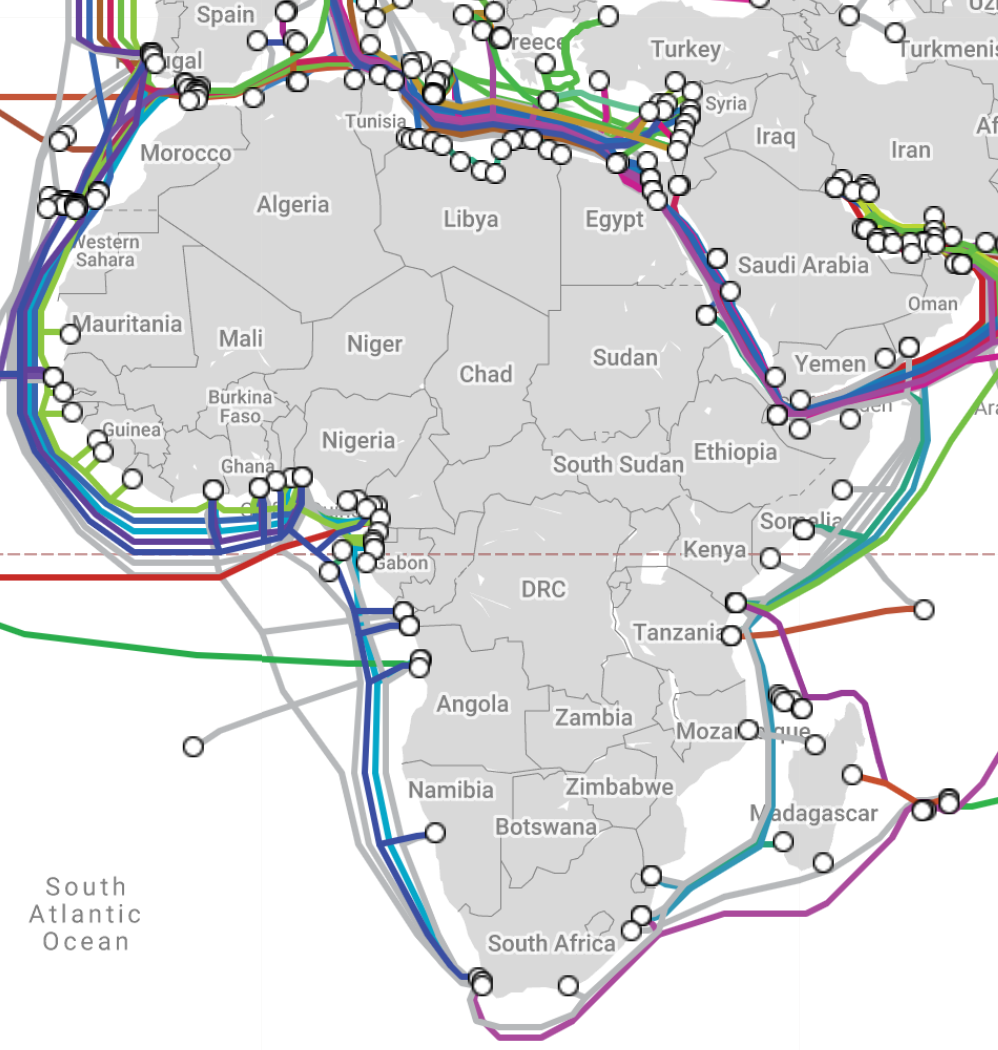 SITA, together with partner Liquid Intelligent Technologies (LIT), is rolling out a ten-year broadband programme on behalf of the WCG.
The scope of the programme includes WCG corporate sites, schools, healthcare institutions, libraries, Cape Access Centres as well as satellite administrative offices and depots of the WCG.
The telecommunications network is designed and built to carry data, voice and video communications and is capable of providing public Internet access through Wi-Fi hotspots on the same infrastructure.
The network infrastructure can provide access to government clients as well as businesses to better serve our citizens.
4
Broadband Business Value
Primary Value Delivered
Secondary Value Derived
High network speed that improved productivity - underpins Digital Transformation
Improved service to our citizens
Enabled the migration of 90% of WCG workloads to cloud, thereby:
Improving access to our applications from anywhere at anytime – Promotes remote working
Improved uptime of applications 
Improved Service Continuity
Improved information security
Financial cost efficiencies through economies of scale (WCG connectivity and VOIP) 
Enabled Public Wi-Fi Access to Western Cape residents
Ability to collaborate via Teams
WCG was one of the first entities nationally to seamlessly switch to MS Teams at outbreak of the COVID-19 pandemic 
Reduced investment in ICT infrastructure equipment
Contributing to Green IT – Reduced IT Waste footprint
Reduced energy consumption
Enabling Innovation throughout the WCG.
Enabled other broadband network providers to improve connectivity to businesses and citizens by utilising LIT’s expanded infrastructure.
SITA able to add national and local government sites.
5
Status of Sites Connected to Broadband
Summary:
Total of 1549 WCG sites upgraded to Phase 2 speeds of minimum 100Mbps (81%).
Phase 3 (minimum speeds of 1Gbps) commences on 1 October 2022.
6
Public Wi-Fi Hotspots
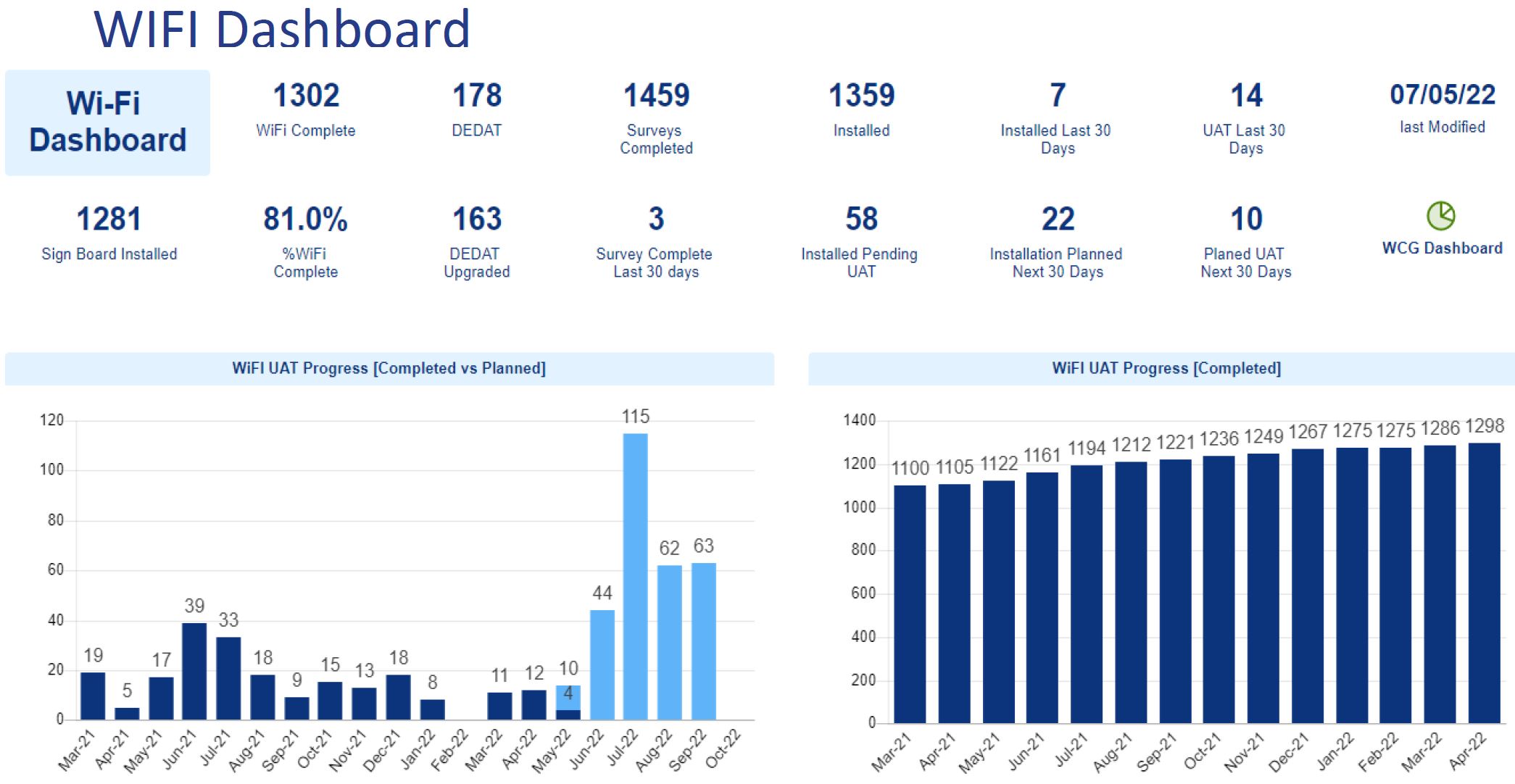 7
WCG Public Wi-Fi Project Usage Overview
309 291 total users on the network during April 2022.
During April 2022, approximately 216TB of data was consumed.

Average of 683MB per user during April 2022.
8
WCG Public Wi-Fi Project Usage Overview
Top 10 Utilised WiFi Sites (GB)
Hourly Usage Trend (GB)
9
information security operations
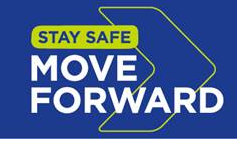 Major threats to Business Continuity and Service Delivery to our Citizens
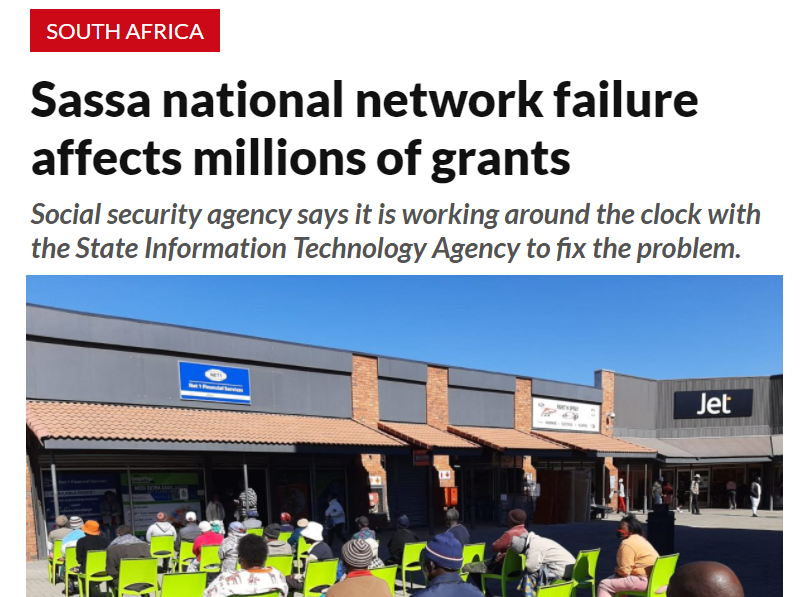 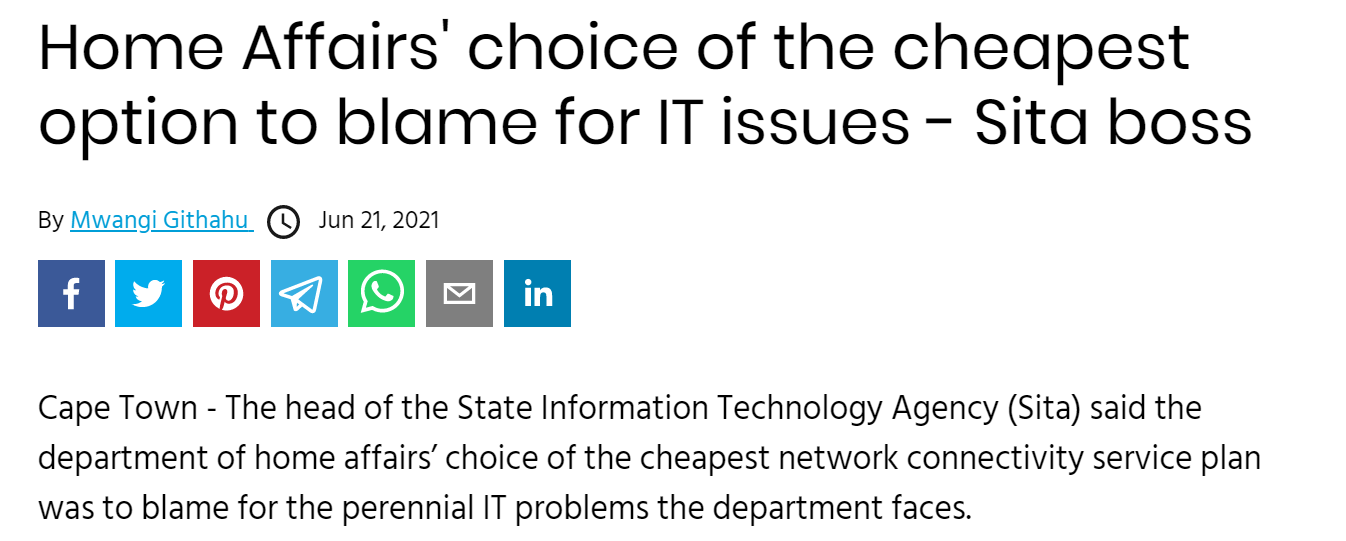 Ageing infrastructure
Network Failure
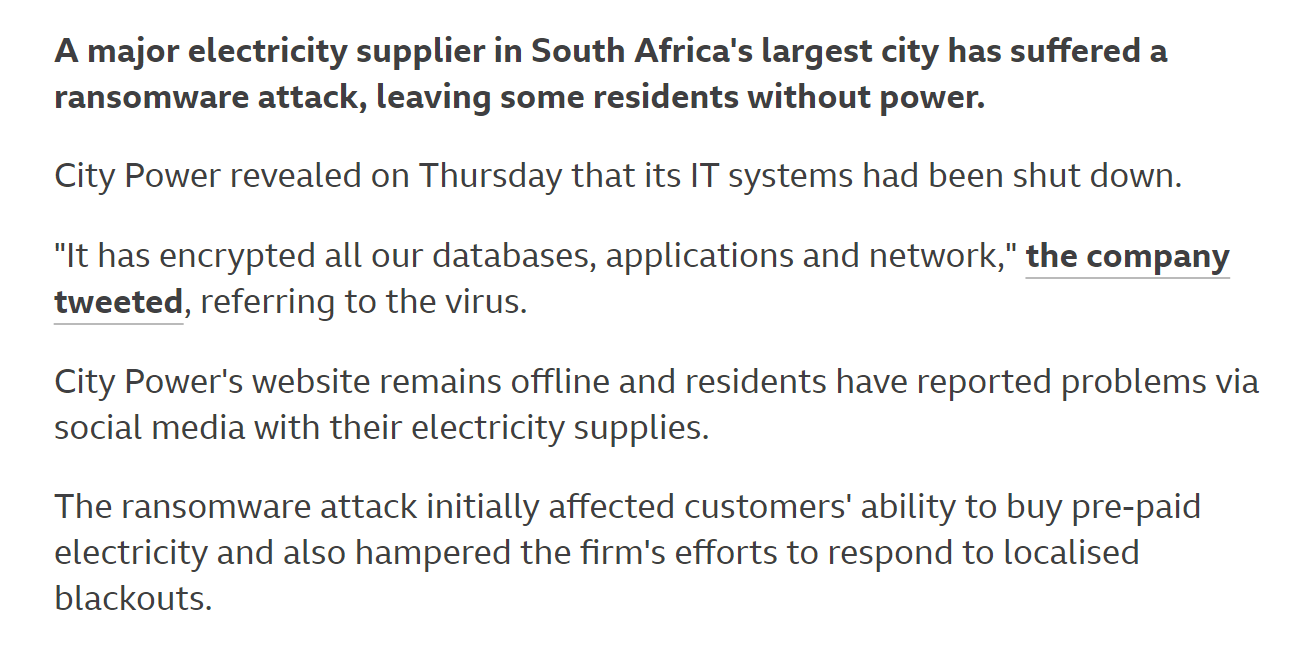 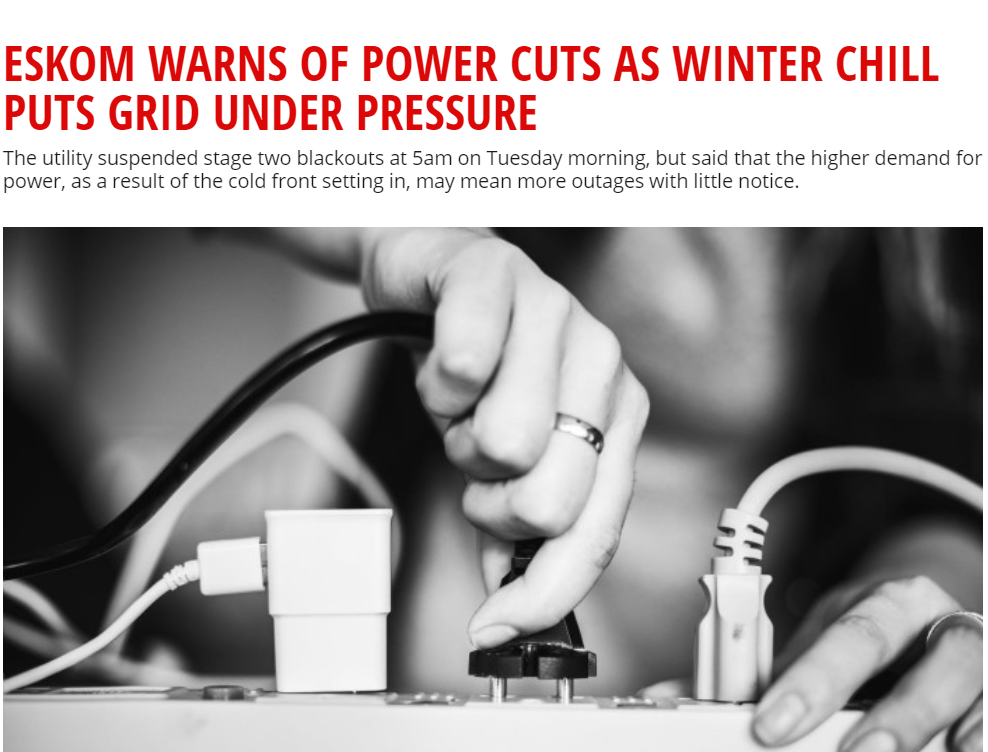 Power Outages
Cyber Attacks
11
Recent South African Cyber Attacks
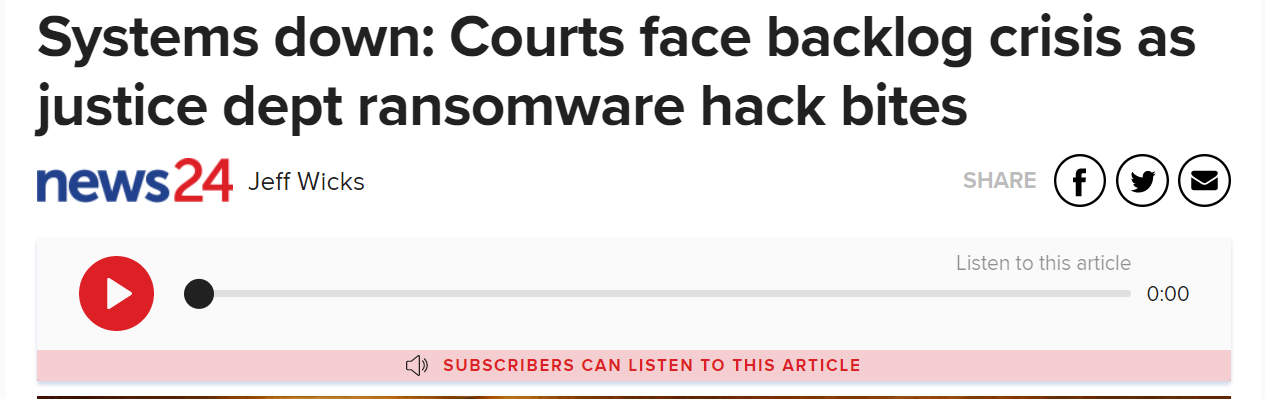 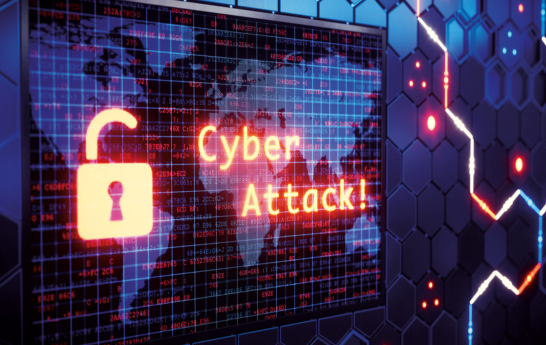 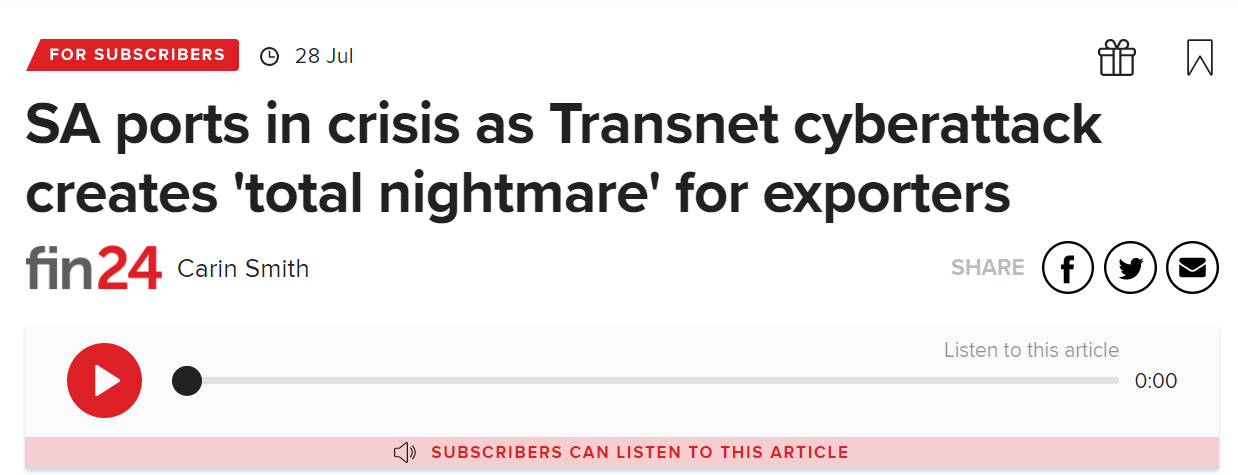 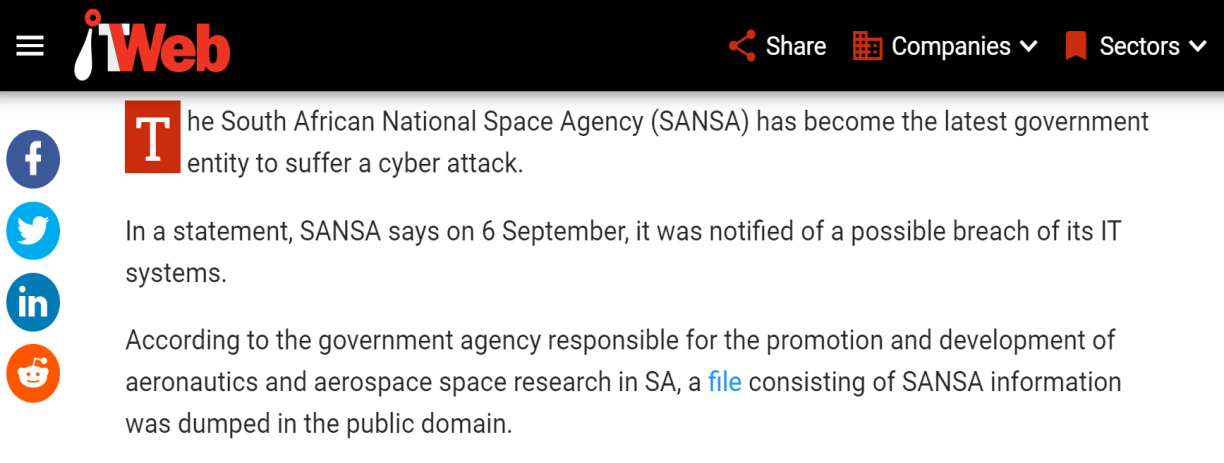 12
Information Threats and Risks Domain
TECHNOLOGY

Physical Devices (PD’s) e.g. Memory Sticks
Operating System (OS)
Application Software
Poor Systems design and Architecture
Database platforms
Programming Languages
Poor Data structures and protection
IT Tools
Internet Browsers
The Internet and Social Media
The Network
Access and Password protection
Facilities housing IT equipment
Data storage media
Mobile devices
Any digital device
Any point on the Network
Personal “Cloud” services
Cloud Services
Communication tools and systems
PROCESS

IT Security Framework, Policy, Standards, Controls & Procedures
IT Security Risk Management supporting the IT Risk Management and feeding into ERM
Incident and Breach Management
Change Control Management
IT Security Forum
IT Security Steercom
Systems administration
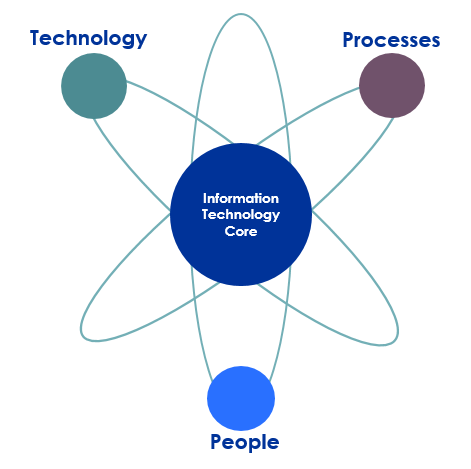 Effective ICT Security
PEOPLE

Capacity and skills
Awareness, responsibility, accountability and consequence
End-user behaviour, work culture and attitudes
Mistakes, Errors and Negligence
Deliberate leakage and sabotage
Criminal behaviour
Disgruntled employees and managers
Contractors and Contracting parties
Undepinnned by legislation, governance and controls
13
Attacks seen on the network
Attacks seen on the firewall
Security events seen on the network
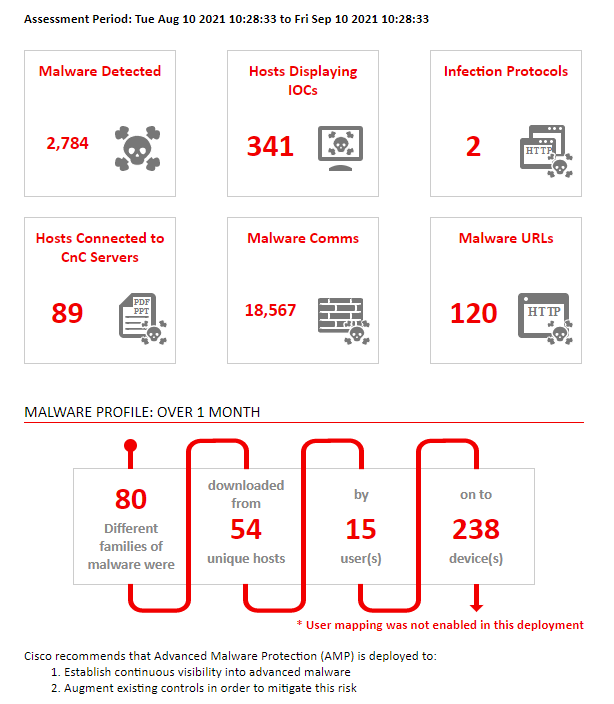 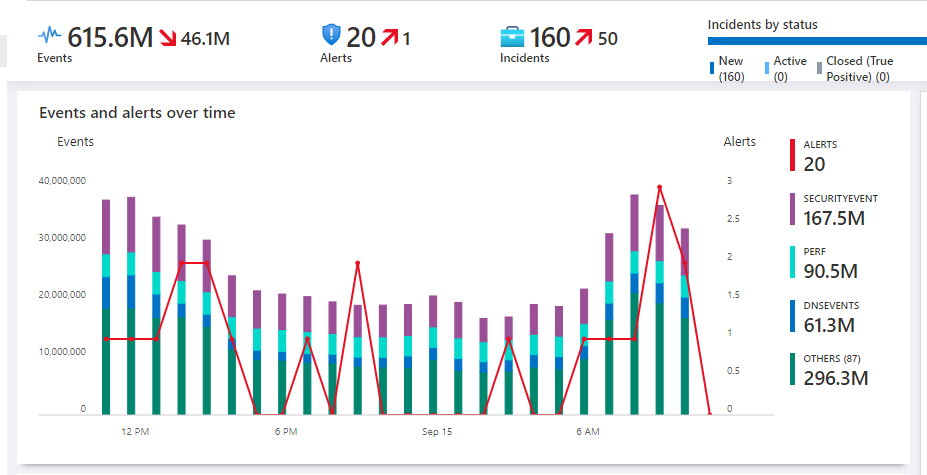 14
Our Information Security Maturity
What is Your Overall Maturity?
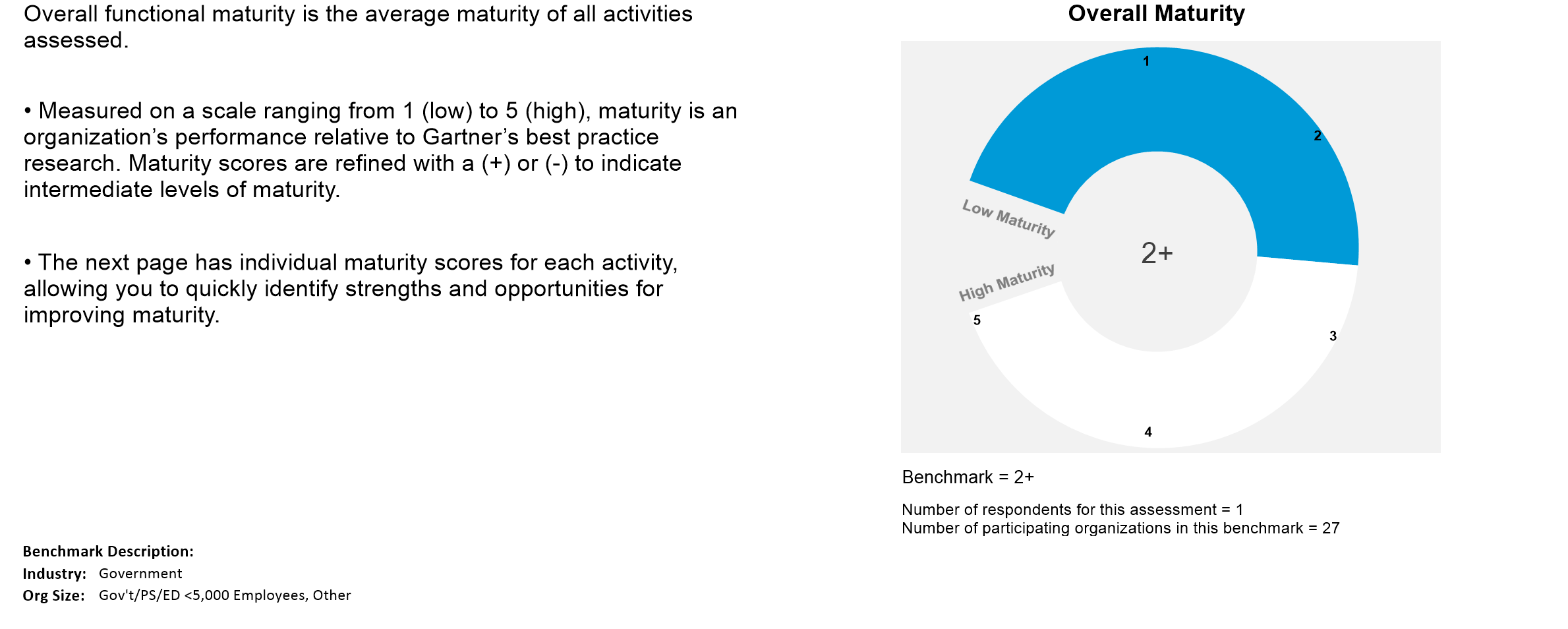 How Mature Are Your Functional Activities?
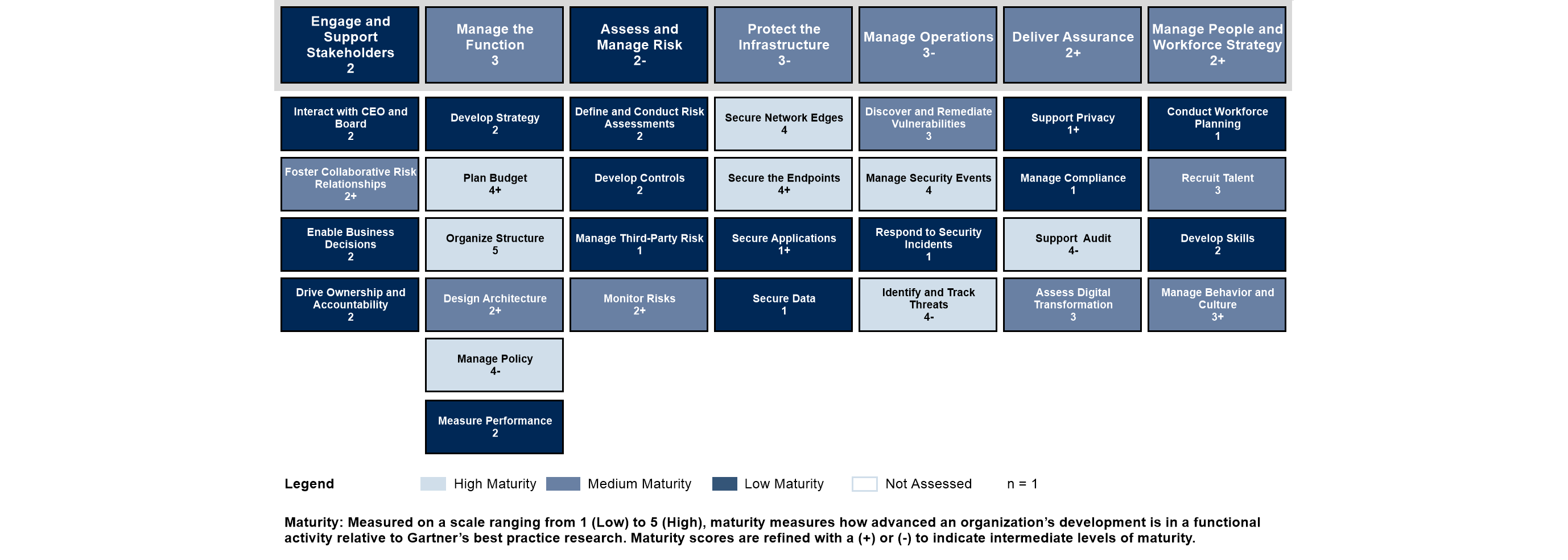 High Priority Area: Develop Strategy
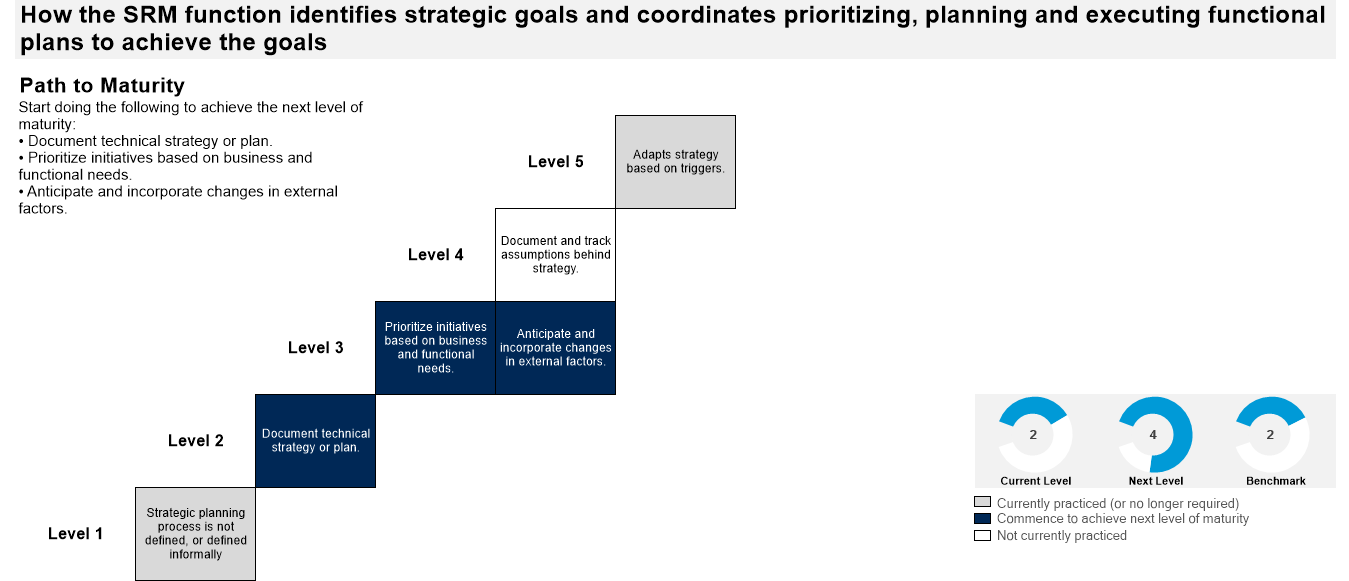 Risk Recon Assessment
Network Scan (Risk Recon)
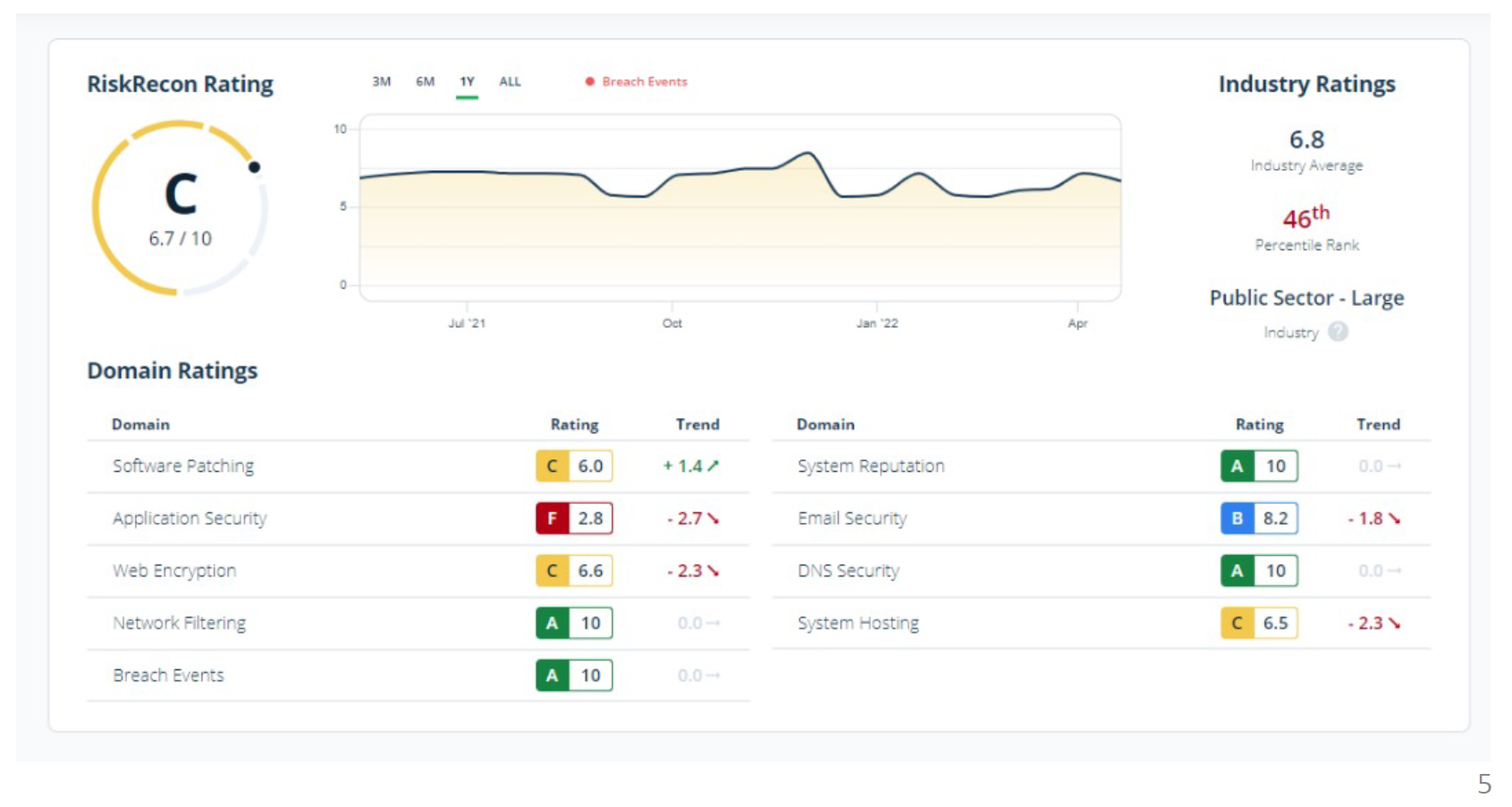 How are we mitigating our cyber security risks?
21
Phishing
“Catching the big fish: Analyzing a large-scale Phishing-as-a-Service operation”
“In researching phishing attacks, we came across a campaign that used a rather high volume of newly created and unique subdomains—over 300,000 in a single run. This investigation led us down a rabbit hole as we unearthed one of the operations that enabled the campaign: a large-scale phishing-as-a-service operation called BulletProofLink, which sells phishing kits, email templates, hosting, and automated services at a relatively low cost.

With over 100 available phishing templates that mimic known brands and services, the BulletProofLink operation is responsible for many of the phishing campaigns that impact enterprises today. BulletProofLink (also referred to as BulletProftLink or Anthrax by its operators in various websites, ads, and other promotional materials) is used by multiple attacker groups in either one-off or monthly subscription-based business models, creating a steady revenue stream for its operators.”
Types of Phishing

Whaling: A targeted type of phishing attack that goes after executives  in an organisation as well as employees in crucial positions (e.g. Finance) - ​
​
Smishing: A phishing attack that uses text messaging or short messaging service (SMS) to execute the attack 

Spear Phishing: A phishing attack that uses prior research to target specific individuals and groups to persuade users to share personal information –
23
Results of a recent security awareness poll
A poll was done in the monthly security forum.

29 answered the poll out of  38 participants. 

The question posed to all attendees was as follows: ​
​
What is Spear Phishing? ​
​
Option 1: A targeted type of phishing attack that goes after executives in an organisation as well as employees in crucial positions (e.g., Finance)​
​
Option 2: A phishing attack that uses text messaging or short messaging service (SMS) to execute the attack​
​
Option 3: A phishing attack that uses prior research to target specific individuals and groups to persuade users to share personal information

 
Of the 29 participants, 72% answered the question correctly and 28% answered the question incorrectly.
Overall Phish-prone for the last three tests
Phishing Test August 2021
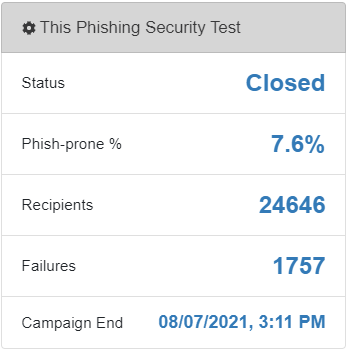 Phishing Test January 2021
Baseline Phish test
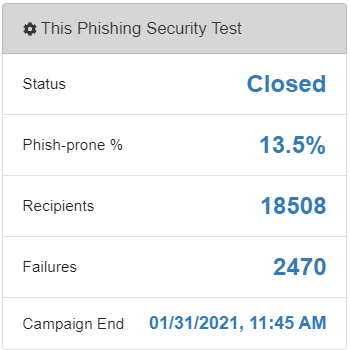 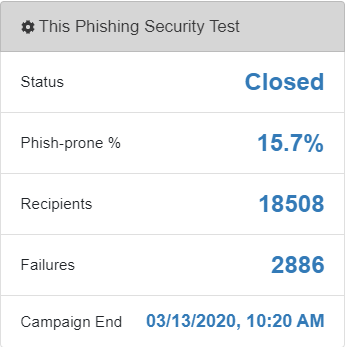 The failures refer to the users that clicked on the simulated phishing email.
25
Working  From Home/ Endpoint Risk areas
Key WFH/Endpoint risk areas and mitigation actions
27
User Awareness Campaigns
NEW look ! Emailer and Theme for May 2022
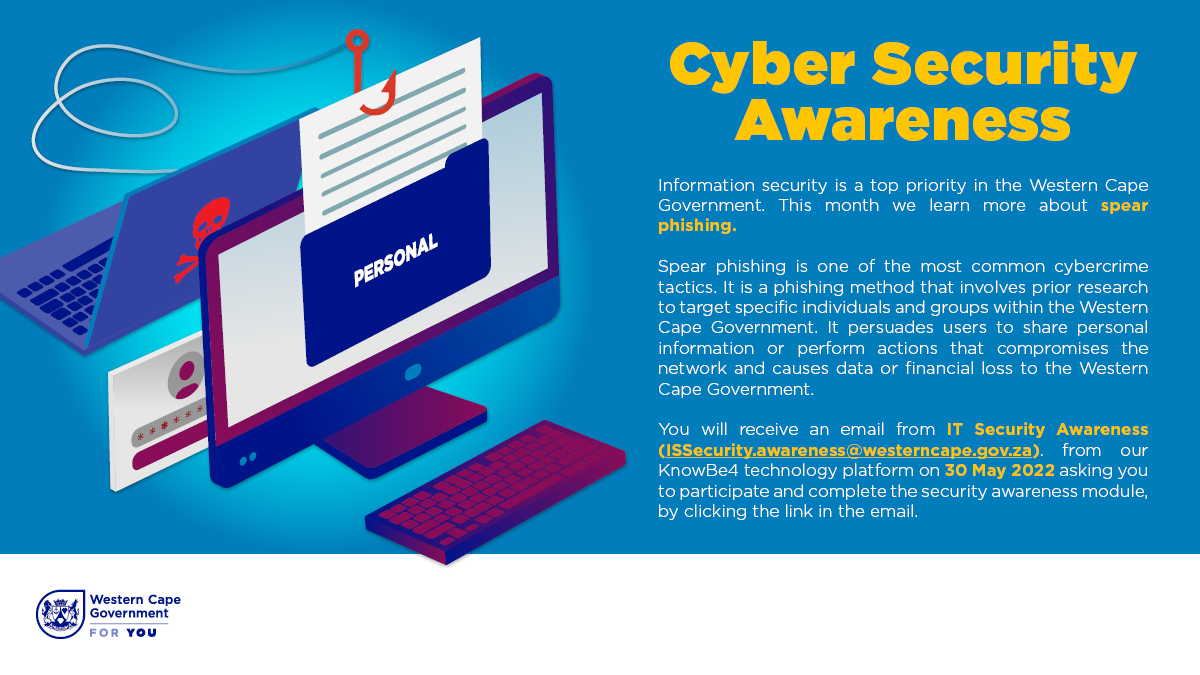 ü
29
Spear Phishing – 30/05/2022 – 30/06/2022
The theme for May's Cyber Security Awareness is Spear Phishing. The campaign will be deployed to all WCG users on the 30th May and will close on 30 June 2022. Users will additionally be notified about the campaign via a Corporate Communications emailer that will be sent on before the launch of the campaign.

The WCG has experienced incidents in the past where users from various departments were specifically targeted and solicited for confidential information. Hence the need to create user awareness around this topic.  

The aim of this campaign is to explain what spear phishing is, to help users identify potential threats, and how to protect yourself from becoming a spear phishing victim. This bite-sized video ends with a 5-question multiple choice quiz to test the users' knowledge.  The video is produced in South Africa and stars local comedian Jason Goliath.
30
Upcoming themes
Quarter 2, 2022
May – Spear Phishing  
 June – Passwords
Quarter 3, 2022
July – How Scammers Work 
 August – Social Media Overshare   
 September – Protection of Personal Information
Quarter 4, 2022
October – Cloud Security (Cyber Security Awareness Month)
 November – Device Security 
 December – Cyber Safe Holidays
31
Activities to address Risk Recon results <10
Recommended actions
Conclusion
As we embrace digital transformation, the threat attack surface further expands, as new threats are introduced daily.
Ce-I will continue to strengthen its technical and governance capability through external contracts.
 The most common threats on the WCG network are malware, phishing, password stealing, and vulnerabilities or weaknesses  related to legacy applications.
To assist with cybersecurity response, automation will be used to investigate and remediate security events and alerts.
The WCG is not immune to security breaches and people remains the weakest link in the cybersecurity chain.